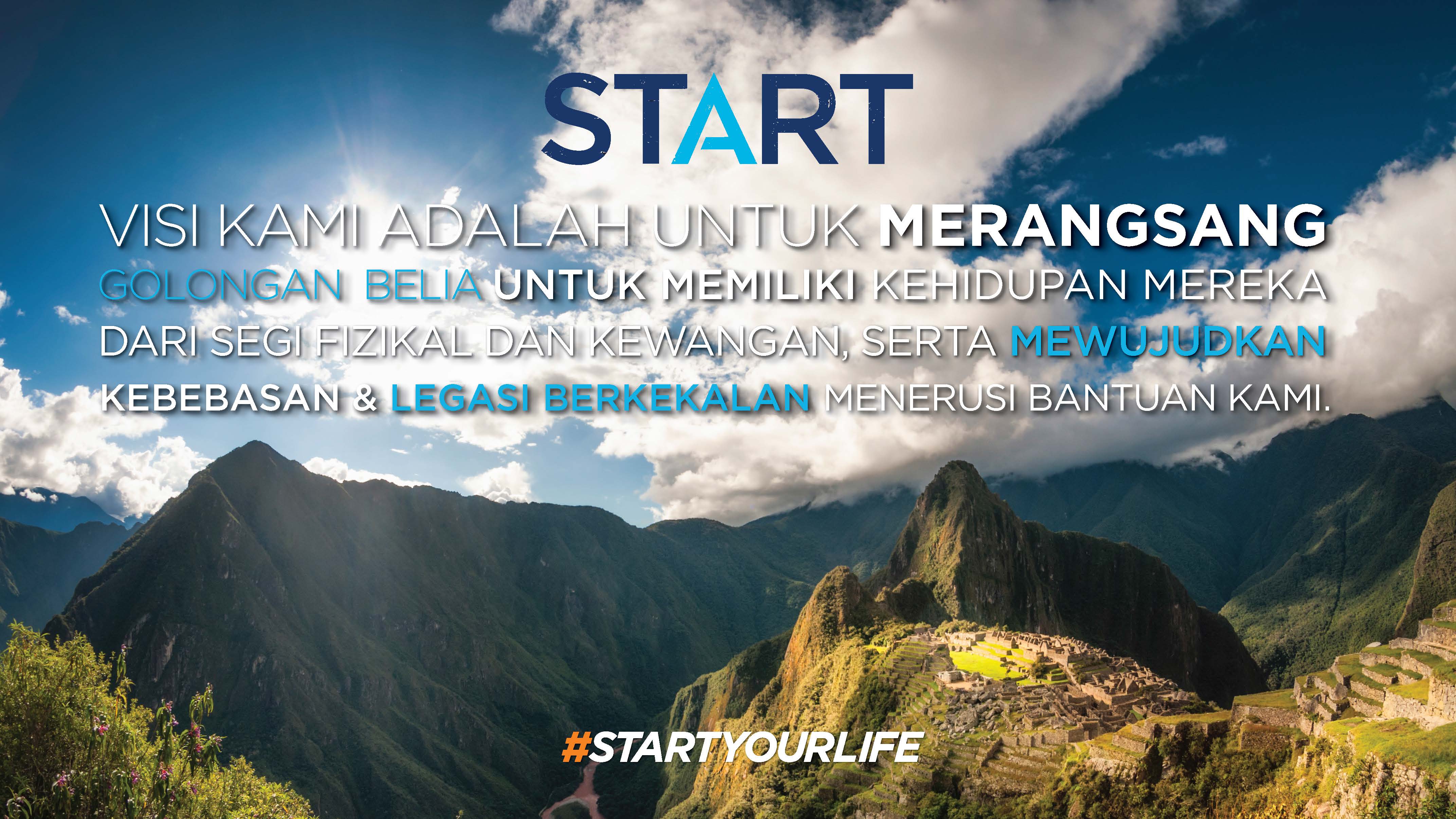 [Speaker Notes: START adalah komuniti yang terdiri daripada usahawan berwawasan tinggi dan bercita-cita tinggi di seluruh dunia yang berumur 18-35 tahun. Ahli START mahu mengawal kesihatan dan kehidupan mereka di samping berbuat kebajikan dengan membantu orang lain berjaya.
START adalah legasi Isagenix, yang merupakan sebab asas penciptaannya. Kami menyediakan pemasaran rangkaian daripada perspektif baharu kepada orang muda. Model bisnes mudah ini sesuai untuk generasi yang suka berkongsi produk yang mereka gemari dengan orang lain kerana ia sudah menjadi lumrah kehidupan mereka.  Generasi ini juga lebih suka membeli barang berjenama yang disarankan dan dipercayai oleh rakan dan keluarga.  
Sudah pasti ada orang yang mengenali seseorang dalam demografi ini! Walaupun anda bukan berumur 18-35 tahun, anda boleh guna komuniti ini sebagai sumber pasukan anda.
Walaupun START adalah program yang menakjubkan, Isagenix tidak menggalakkan atau mencadangkan seseorang agar berhenti sekolah untuk menjalankan bisnes Isagenix. Namun begitu, ini peluang keemasan untuk mencapai gaya hidup yang sihat dan mendapat pendapatan tambahan.]
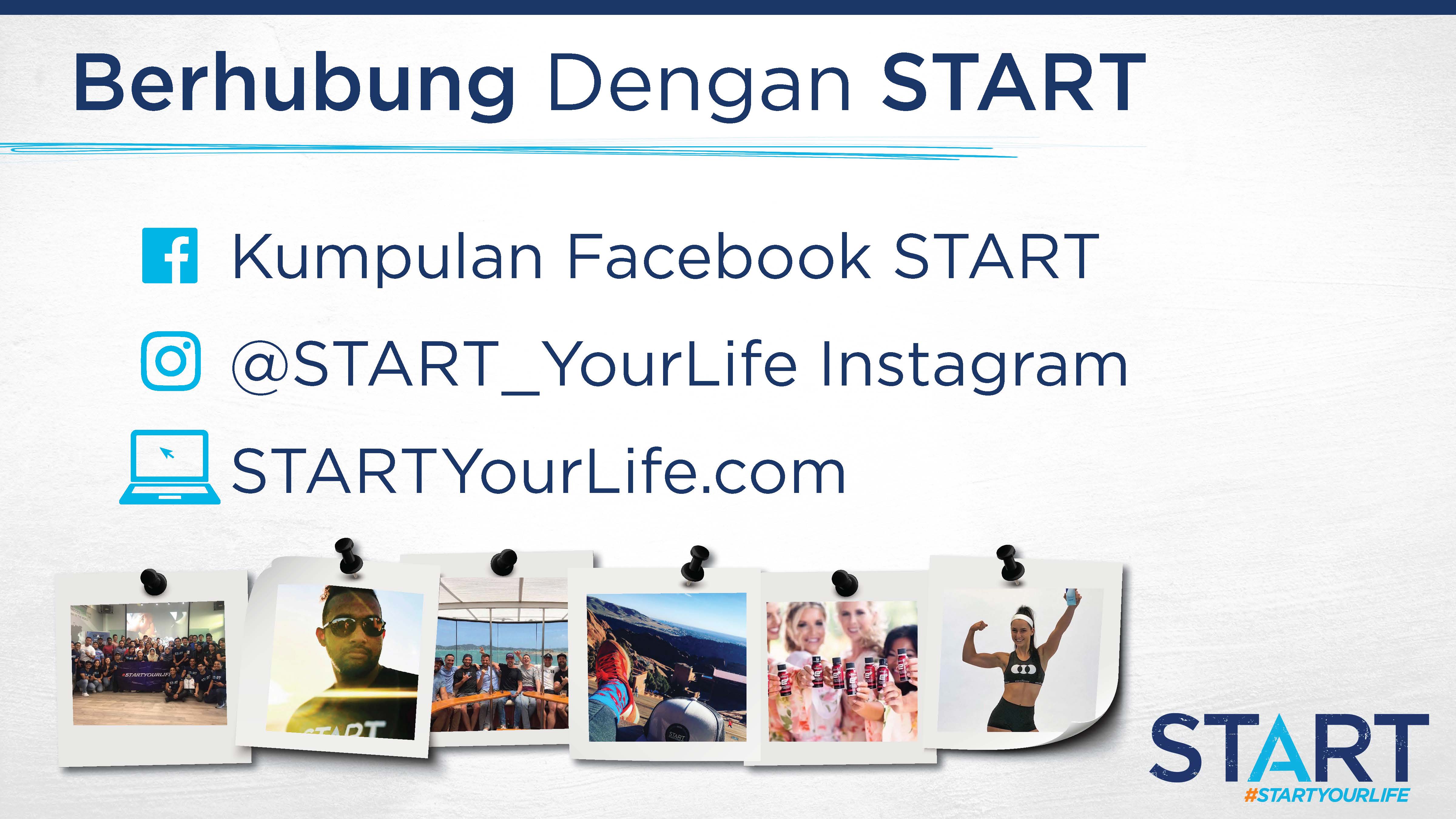 [Speaker Notes: Kumpulan Facebook START adalah tempat yang membolehkan ahli mengeratkan hubungan, memberikan inspirasi dan bekerjasama.  Kumpulan ini ialah komuniti global yang menyediakan sokongan, pengiktirafan, pertandingan, dan tempat untuk saling menambah nilai perjalanan ahli.
Ikuti Instagram kami untuk membaca siaran penuh inspirasi yang menunjukkan ahli START kami di seluruh dunia yang mengamalkan gaya hidup START dan mengukuhkan lagi komuniti setiakawan ini.  Gunakan #STARTYOURLIFE pada gambar anda dan gambar anda mungkin ditampilkan dalam Instagram START.
STARTYourLife.com ialah hub yang menyediakan alat dan maklumat START. Pautan langsung ke saluran sosial kami juga disediakan di penjuru kanan atas halaman ini.]
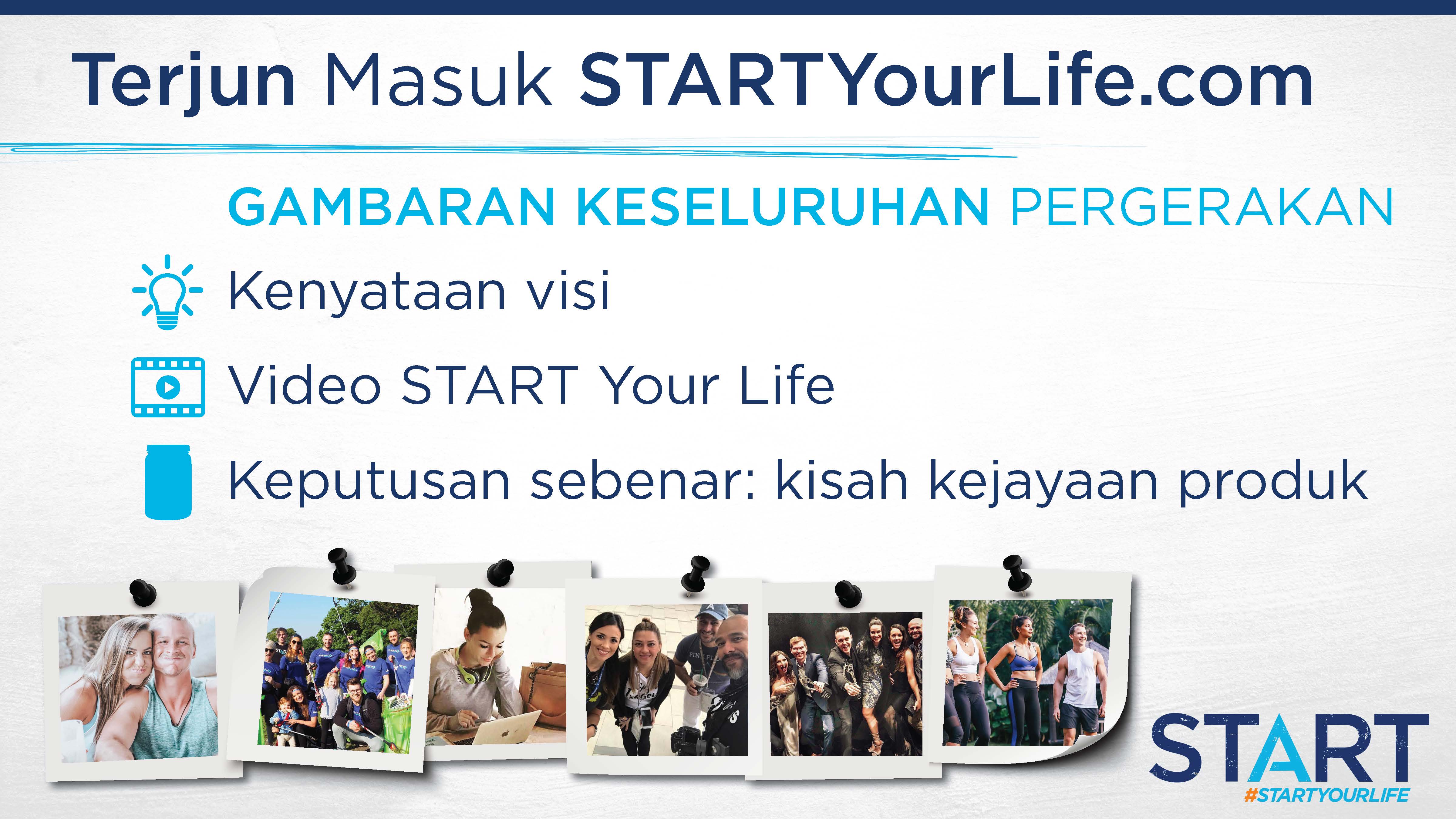 [Speaker Notes: (Gambaran keseluruhan visi dan pergerakan) Laman web memaparkan visi START dan memperkenalkan pergerakan STARTYourLife.
(Alat video) Visi ini diikuti video yang berkongsi tentang kerjaya pemasaran rangkaian, START sebagai komuniti dan pergerakan, dan kisah daripada pemimpin START.
(Keputusan sebenar: kisah kejayaan produk) Lihat gambar “sebelum” dan “selepas” serta testimoni daripada ahli START yang mencapai kejayaan menggunakan produk dan sistem.]
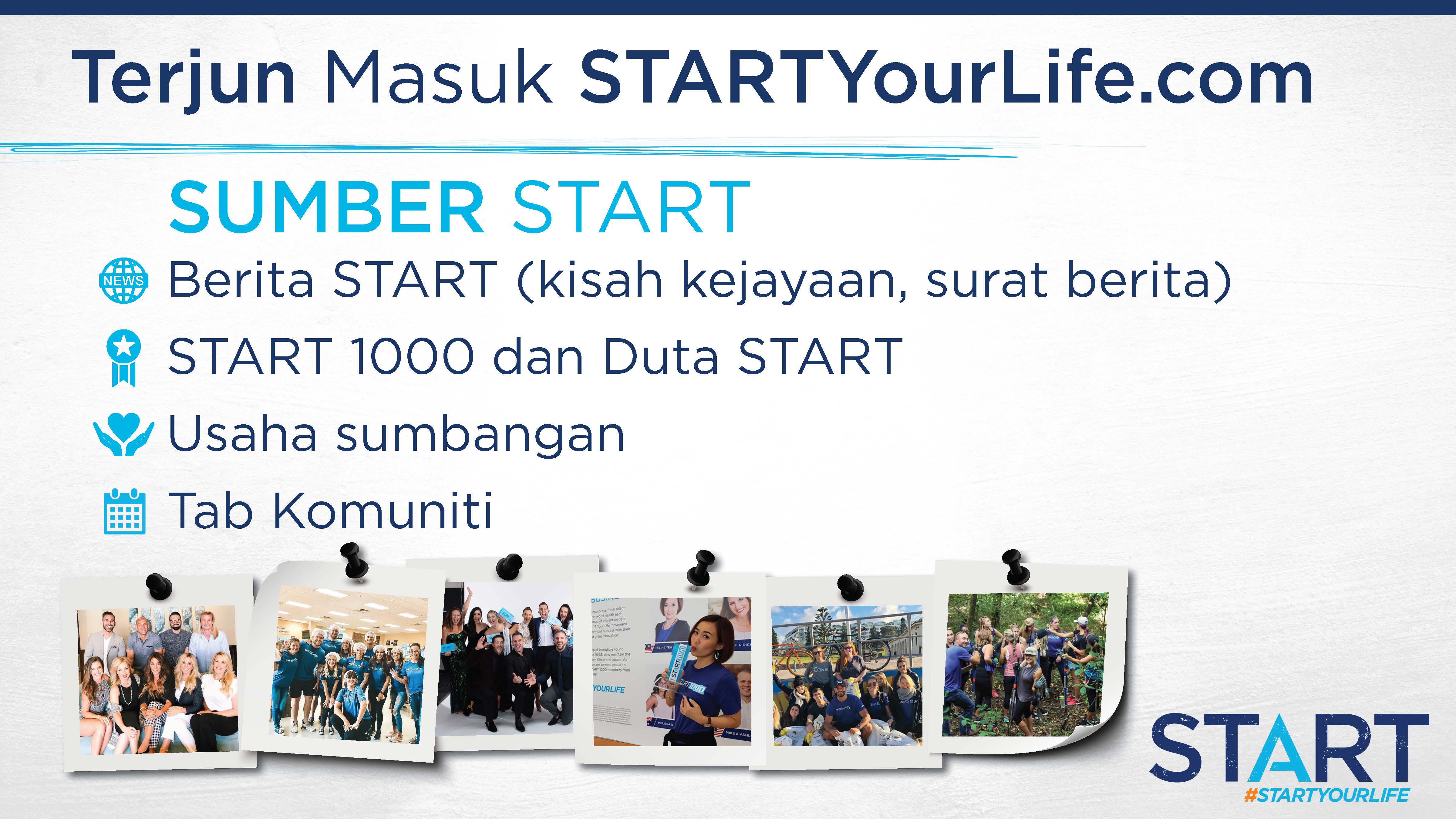 [Speaker Notes: (Komuniti) Cara-cara anda boleh berhubung dengan ahli START yang lain dan kalendar sebarang sesi latihan, panggilan dan acara tajaan korporat.
(START 1000) START 1000 ialah program pengiktirafan eksekutif untuk 1000 Pelanggan Isagenix pertama yang menerima 3-Star Golden Circle sebelum berumur 36 tahun. 
Duta START dipilih daripada barisan pemimpin yang berjaya untuk mewakili pergerakan START Your Life. Duta START kami menyediakan hampir semua sesi latihan START. Kunjungi bahagian ini untuk mengetahui lebih lanjut tentang program pengiktirafan dan melihat pemimpin yang merintis perjalanan ini.
(Tab Surat berita START) Langgan surat berita untuk mengetahui berita terkini tentang alat START, sumber, dan apa-apa sahaja aktivti yang melibatkan ahli kami. Kisah Kejayaan START kami menyerlahkan ahli START yang mengamalkan gaya hidup Isagenix.
(Sumbangan) Lihat tab ini untuk cara melibatkan diri dalam acara START Give Back serta melihat usaha Give Back terdahulu yang dipimpin oleh START.]
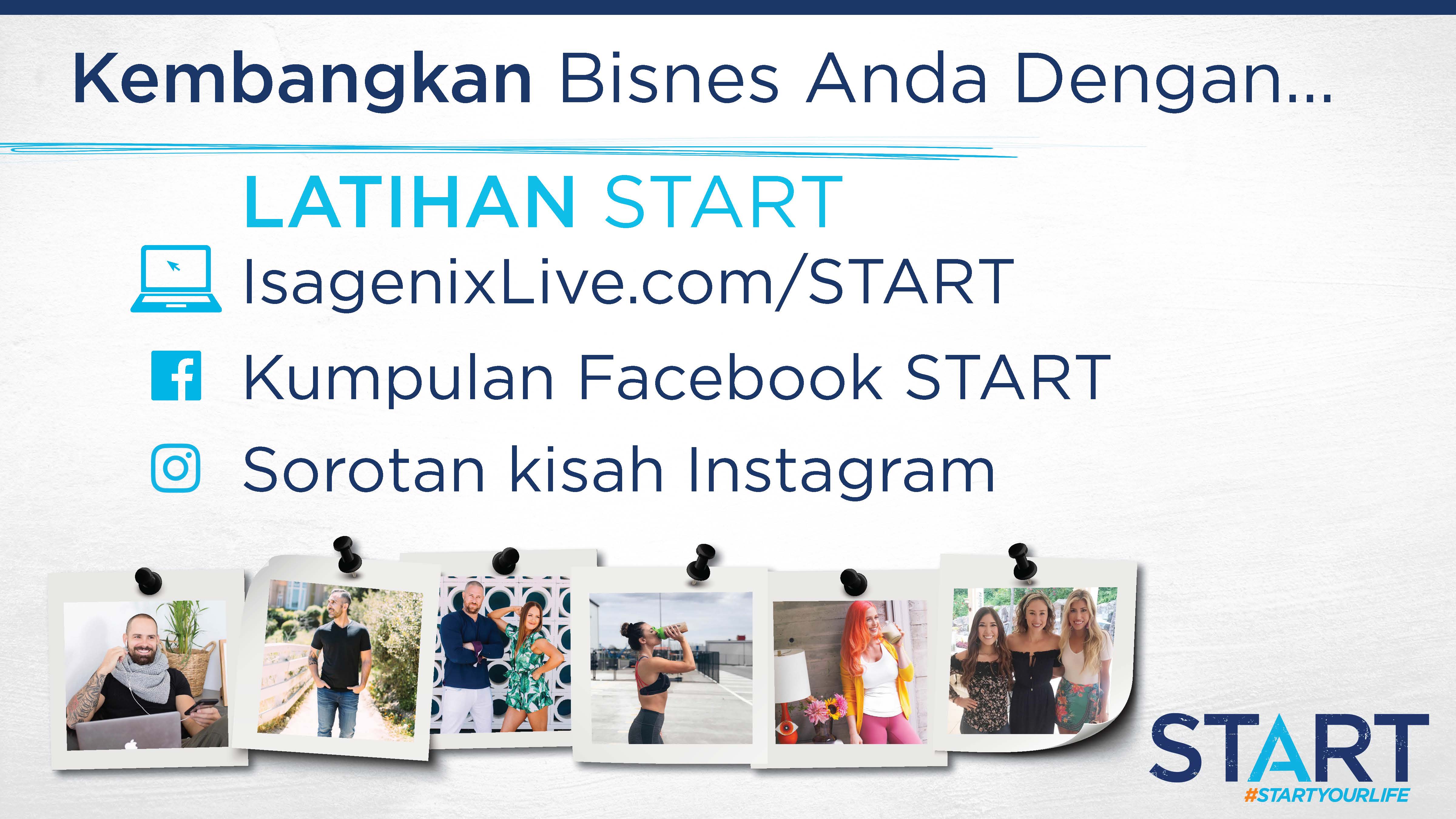 [Speaker Notes: Diajar oleh Duta START, sesi latihan dalam talian START merupakan kompilasi latihan asas yang direka khas untuk membantu pembina bisnes tahap pemula dan pertengahan dalam perjalanan mereka. Contoh latihan yang anda boleh temui di sini termasuk: Universiti Dalam Talian START terkini, Siri Latihan Bertutur START, dan latihan dalam talian lain.
Selain latihan pada laman ini, ahli START 1000 menyediakan sesi latihan 10 hingga 20 minit melalui Facebook Live untuk memberikan petua pembinaan bisnes. Cari #WeeklyWednesday untuk mencari sesi latihan ini dalam kumpulan Facebook START.]
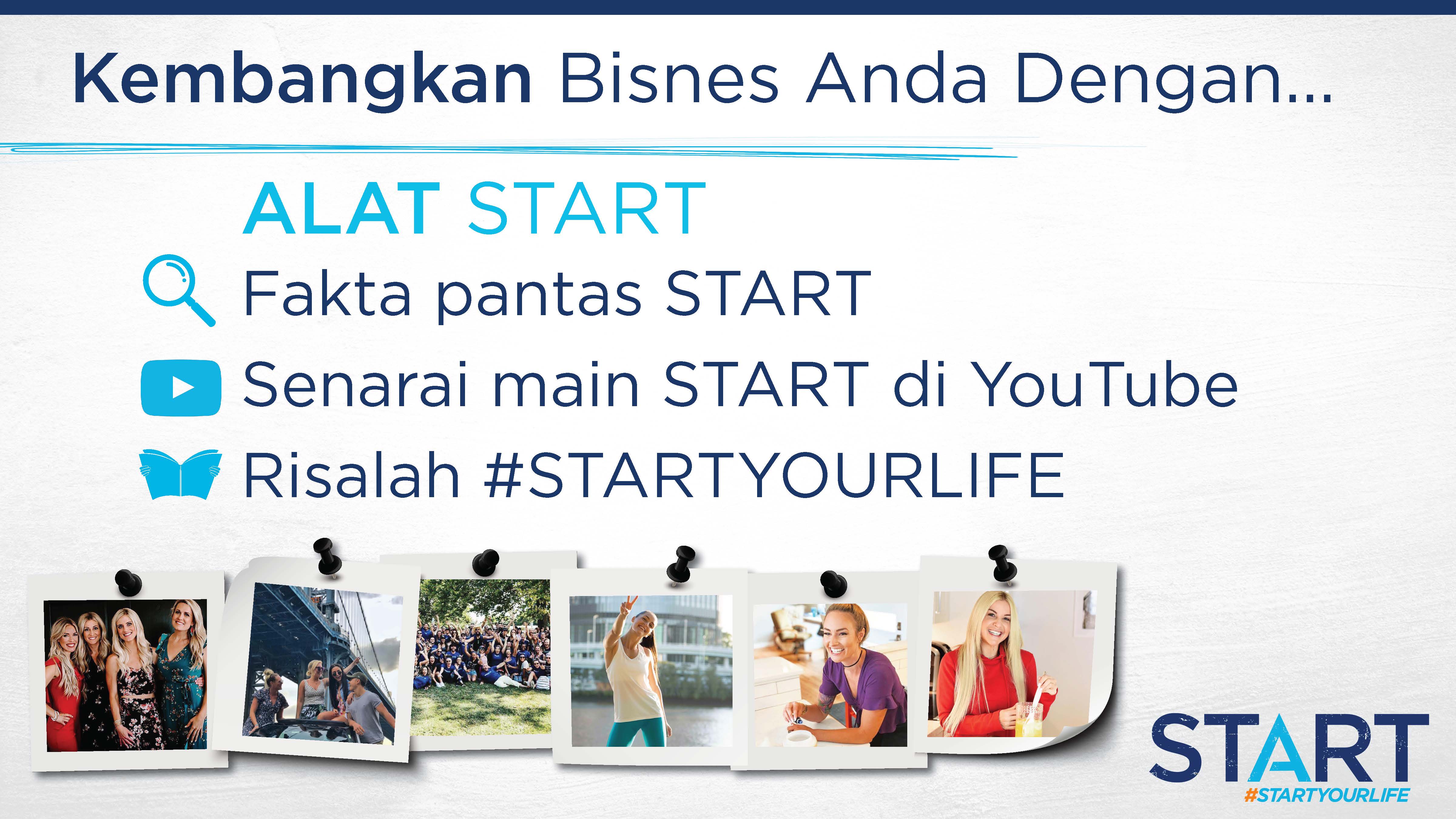 [Speaker Notes: Fakta Pantas START yang akan dikongsi ketika mesyuarat peluang seterusnya. Ini termasuk pasaran yang ada START, bilangan jutawan START dan START1000 dan START serta usaha dna sejarah sumbangan
Senarai main START di saluran YouTube Isagenix menempatkan panggilan dan video latihan START
Risalah START adalah cetakan bermaklumat untuk anda berkongsi dengan bakal pelanggan]
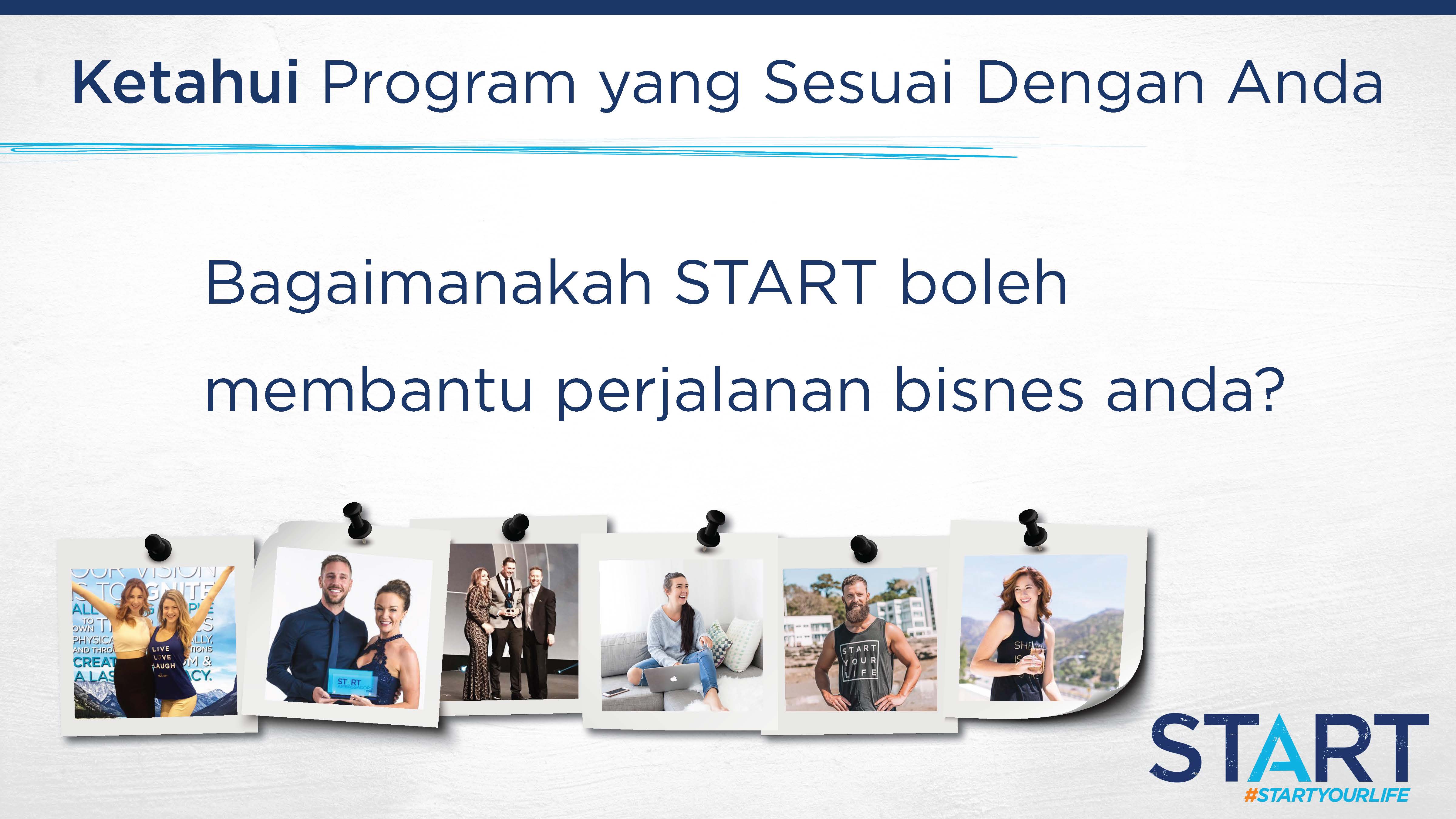 [Speaker Notes: Apakah yang terpampang pada papan visi anda untuk bisnes ini? Tambah START 1000 di dalamnya dan pelajari ilmu daripada barisan pemimpin ini.
Komuniti kami dipenuhi individu yang berfikiran positif seperti anda yang boleh membantu anda dalam setiap langkah perjalanan anda. Ini bukan sekadar perniagaan, ini pergerakan yang menyatukan kami dalam usaha untuk beramal jariah dan memberikan kesan positif dalam dunia ini.
Cuba fikirkan tentang cara komuniti, usaha sumbangan, alat, dan latihan ini boleh dijadikan sebagai sumber yang berharga untuk kegunaan anda dan pasukan anda dalam usaha mengejar matlamat anda. Pertimbangkan aspek yang boleh memanfaatkan anda dan pasukan anda.]